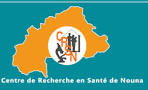 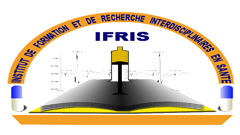 Mesure d’impact
Dr BOUNTOGO 
Mai  2017
Cohorte
1
Mesure d’impact
Plan
Introduction 
Mesures d'impact et mesures d'association
Fraction étiologique (FE) 
Fraction évitable (FEV)
Introduction
Les mesures d'impact visent à quantifier l'effet:
d'un facteur sur la fréquence de la maladie, 
du décès et de tout autre évènement de santé dont on souhaite étudier les facteurs de risque associés
On distingue: 
 les fractions étiologiques chez les sujets exposés, lorsque le facteur a un effet délétère (RR>1) 
les fractions évitables (ou prévenues), lorsque le facteur a un effet protecteur (RR<1).
Mesures d'impact et mesures d'association
Parmi les mesures d'association, le risque relatif (RR) est l'indice épidémiologique qui reflète le mieux le rôle étiologique d'un facteur de risque vis-à-vis d'une maladie
Ce que nous « dit » le risque relatif (RR)
Le risque relatif permet de dire que les sujets exposés à un facteur de risque ont une probabilité RR fois plus élevée d'avoir la maladie que les non-exposés à ce même facteur de risque.
Ce que ne nous « dit » pas le risque relatif (RR)
Le RR ne renseigne ni sur la proportion de cas parmi les malades qui est due au facteur de risque, ni sur le nombre total de cas qu'on peut attribuer à ce facteur, dans la population (ne dépend ni de la fréquence de la maladie, ni de la fréquence de l'exposition )
Mesures d'impact et mesures d'association
Quelles alternatives ?
Le risque attribuable (RA) permet de remédier à ces limites de l'utilisation du RR.
Le RA = notion épidémiologique qui permet de connaître la proportion de cas d'une maladie qu'on peut attribuer au rôle d'un facteur de risque, ainsi que le nombre de sujets atteints de son fait dans une population, si ce facteur a un rôle causal.
Le RA est basé sur la différence des risques entre exposés et non-exposés au facteur, il reflète l'excès de risque dont est responsable I 'exposition à ce facteur
Fraction étiologique (FE)et Fraction étiologique totale (FET)
Fraction évitable (FEV) ou fraction prévenue